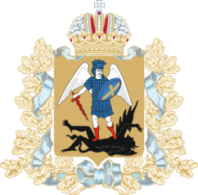 Министерство культуры Архангельской области
О состоянии культуры
в Архангельской области
за 2019 год
Яничек Вероника Александровна,
министр культуры Архангельской области
Стратегические документы сферы культуры
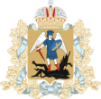 Стратегия государственной культурной политики на период до 2030 года, утвержденная распоряжением Правительства Российской Федерации от 01 декабря 2016 года  № 2563-р
Указ Президента Российской Федерации от 07 мая 2018 года № 204 «О национальных целях и стратегических задачах развития Российской Федерации на период до 2024 года»
Паспорт национального проекта «Культура», утвержден Президиумом Совета при Президенте Российской Федерации по стратегическому развитию и национальным проектам (протокол от 24.12.2018 № 16)
Паспорта федеральных проектов «Культурная среда», «Творческие люди», «Цифровая культура», утверждены протоколом заседания проектного комитета по национальному проекту «Культура» от 21.12.2018 № 2
Паспорта региональных проектов «Культурная среда», «Творческие люди», «Цифровая культура» национального проекта «Культура», утверждены протоколом заседания проектного комитета Архангельской области от 03.12.2018 № 7
2
Финансирование сферы культуры
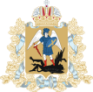 3
Средняя заработная плата работников сферы культуры, рублей
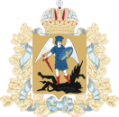 41 776,20
4
формирование и развитие на территории Архангельской области конкурентоспособного туристско-рекреационного комплекса
Комплектован
41 776,20


Средняя заработная плата работников сферы культуры, рублей


обеспечение максимальной доступности граждан к культурным благам
Цель и механизм реализации культурной политики региона
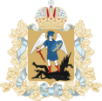 Цель: максимальная вовлеченность населения в культурную деятельность региона
5
Сеть учреждений сферы культуры
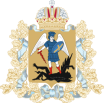 987 учреждений (199 юр. лиц)
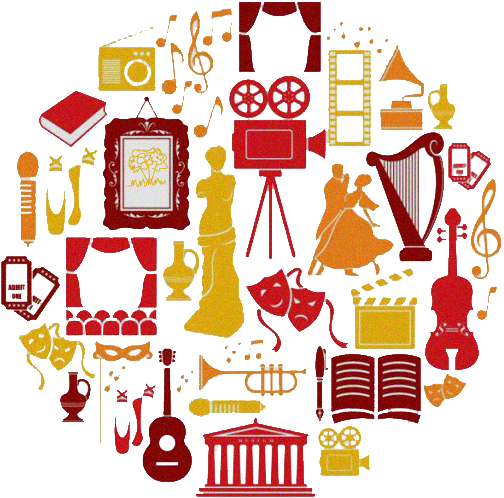 420 домов культуры
29 музеев
464 библиотеки
59 школ искусств
2 колледжа
5 театров
2 прочих учр.
4 концертные организации
2 парка культуры и отдыха
6
Развитие сети культурно-досуговых учреждений
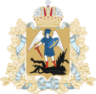 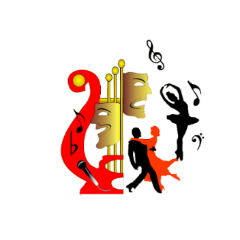 2019 год 
80,8 млн. руб. - 21 объект
2020 год
7 объектов – в рамках национального проекта «Культура» (34,9 млн. руб.)
16 объектов – в рамках дотации МО на выравнивание бюджета (64,03 млн. руб.)
ПОТРЕБНОСТЬ
37 домов культуры - капитальный ремонт (232,3 млн. руб.)  
40 многофункциональных центров – строительство
7
формирование и развитие на территории Архангельской области конкурентоспособного туристско-рекреационного комплекса
Комплектован
37 домов культуры - капитальный ремонт (232,3 млн. руб.)  
40 многофункциональных центров – строительство
41 776,20
2020 год
7 объектов – в рамках национального проекта «Культура» (34,9 млн. руб.)
16 объектов – в рамках дотации МО на выравнивание бюджета (64,03 млн. руб.)
2019 год 
80,8 млн. руб. - 21 объект



Средняя заработная плата работников сферы культуры, рублей


обеспечение максимальной доступности граждан к культурным благам
Развитие сети культурно-досуговых учреждений
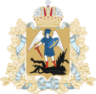 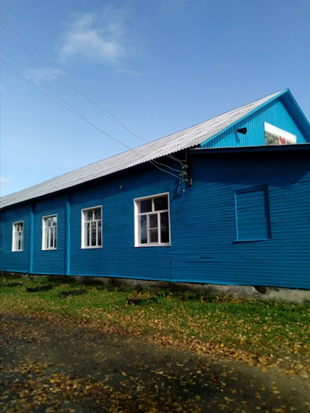 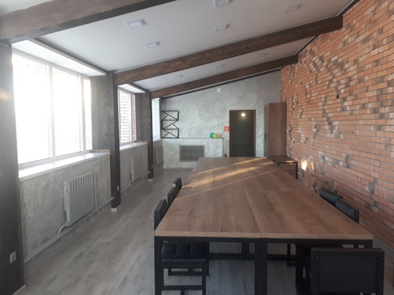 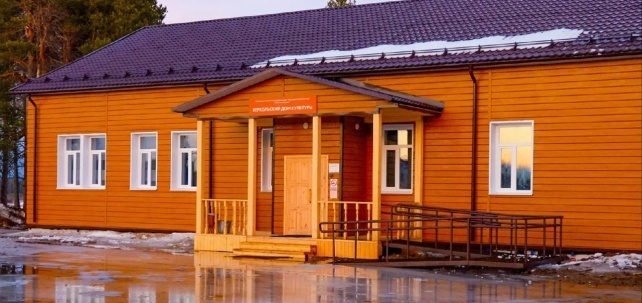 Веркольский Дом культуры
Виноградовский район
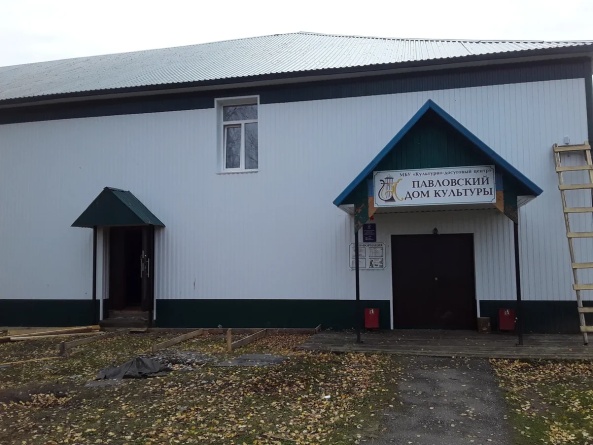 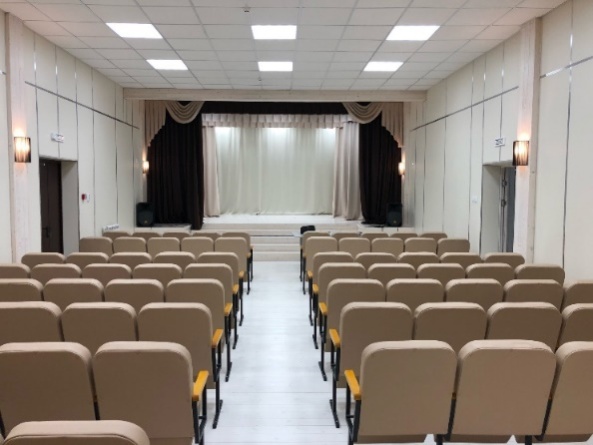 Вельский район пос.Усть-Шоноша
8
Вилегодский район 
Павловский Дом культуры
Веркольский Дом культуры
формирование и развитие на территории Архангельской области конкурентоспособного туристско-рекреационного комплекса
Комплектован
37 домов культуры - капитальный ремонт (232,3 млн. руб.)  
40 многофункциональных центров – строительство
41 776,20
2020 год
7 объектов – в рамках национального проекта «Культура» (34,9 млн. руб.)
16 объектов – в рамках дотации МО на выравнивание бюджета (64,03 млн. руб.)
2019 год 
80,8 млн. руб. - 21 объект
Веркольский Дом культуры
Виноградовский район
Вельский район пос.Усть-Шоноша
Веркольский Дом культуры
Вилегодский район 
Павловский Дом культуры



Средняя заработная плата работников сферы культуры, рублей


обеспечение максимальной доступности граждан к культурным благам
Развитие сети библиотек
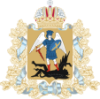 464 библиотеки
3 государственных библиотеки
25 библиотечных систем
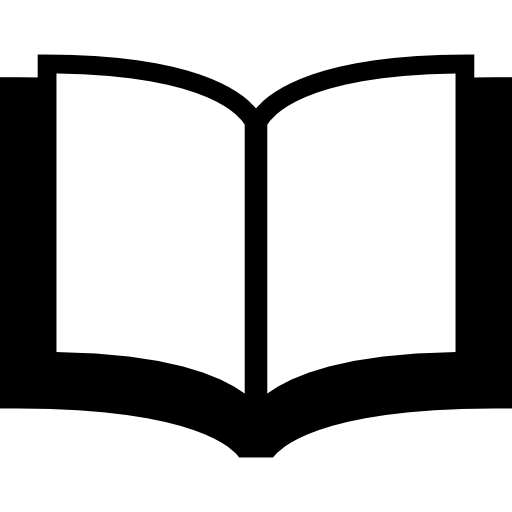 461 муниципальная библиотека
Центральная библиотека – Архангельская областная научная библиотека имени Н.А. Добролюбова
+7,8%
9
Развитие сети библиотек
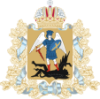 464 библиотеки
3 государственных библиотеки
78 зданий – капитальный, текущий ремонты
25 библиотечных систем
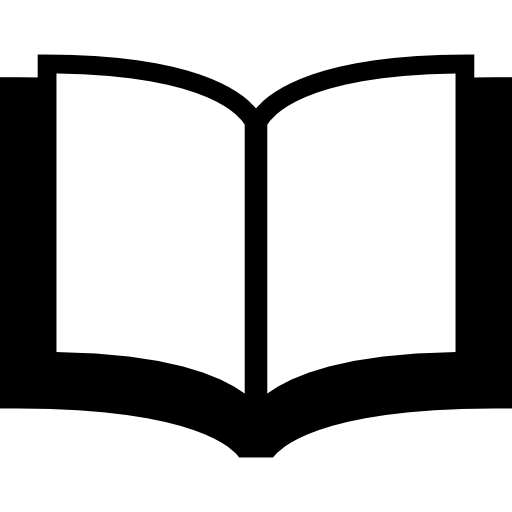 > 11 млн. руб.
461 муниципальная библиотека
Центральная библиотека – Архангельская областная научная библиотека имени Н.А. Добролюбова
+7,8%
10
Модельные библиотеки
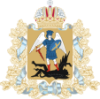 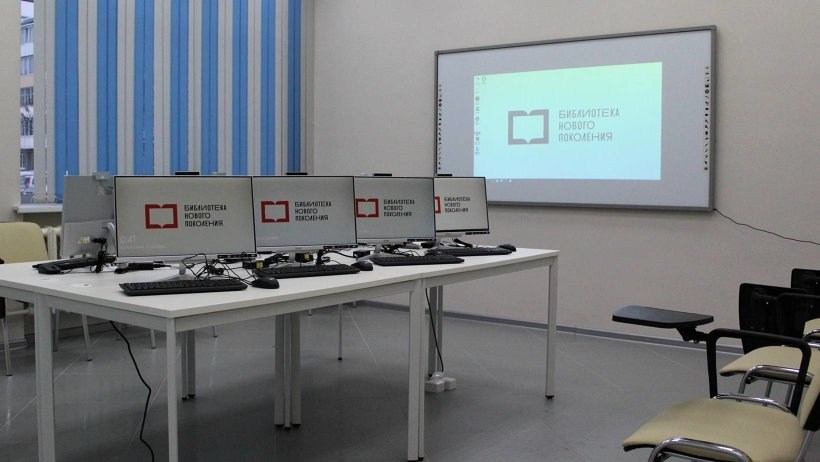 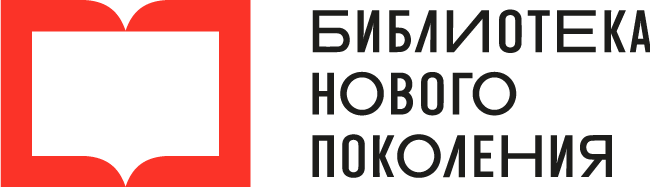 Центральная 
городская 
библиотека
г. Котласа
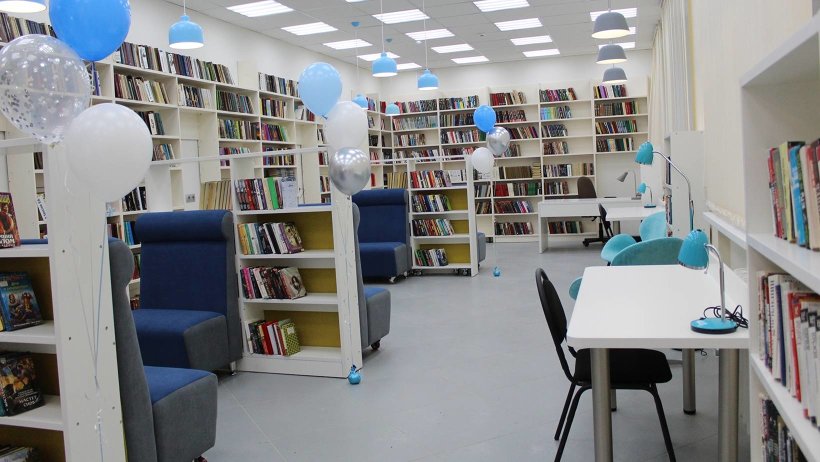 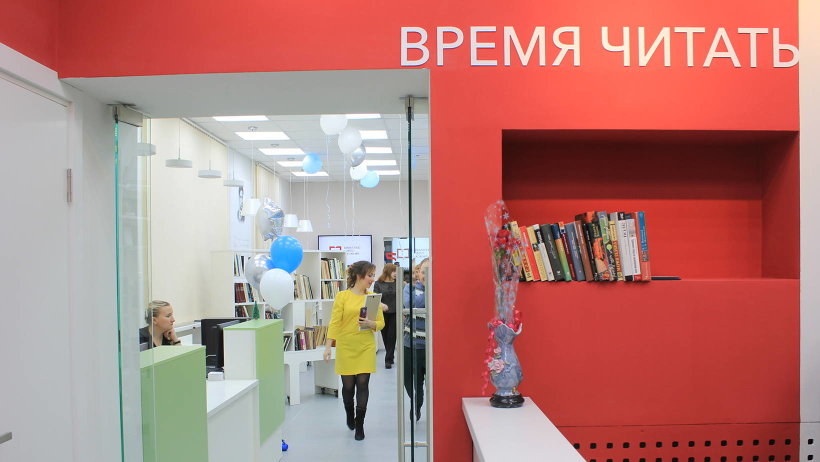 Развитие сети учреждений образования сферы культуры
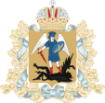 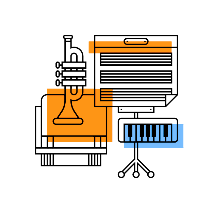 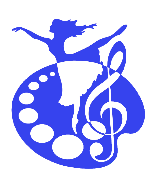 38 детских школ искусств (ДШИ)
2 колледжа
ПОТРЕБНОСТЬ  В МОДЕРНИЗАЦИИ ДШИ
12
Развитие сети учреждений образования сферы культуры
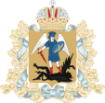 Послание Президента Российской Федерации Федеральному Собранию Российской Федерации от 15 января 2020 г. : 
«Принять меры по финансовому обеспечению на условиях софинансирования с субъектами Российской Федерации капитального ремонта, реконструкции и оснащения детских музыкальных школ и школ искусств»
13
Оснащение образовательных учреждений в сфере культуры
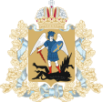 24,5 млн. руб. направлено на приобретение музыкальных инструментов
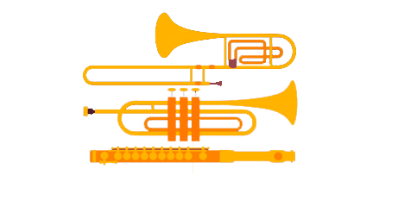 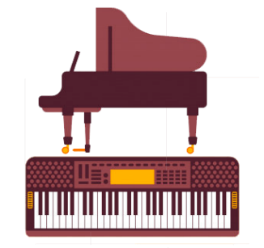 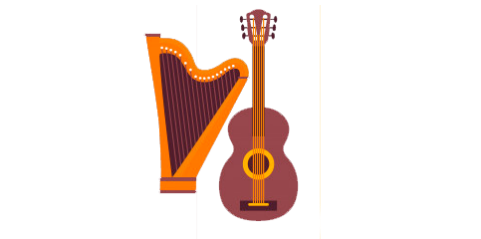 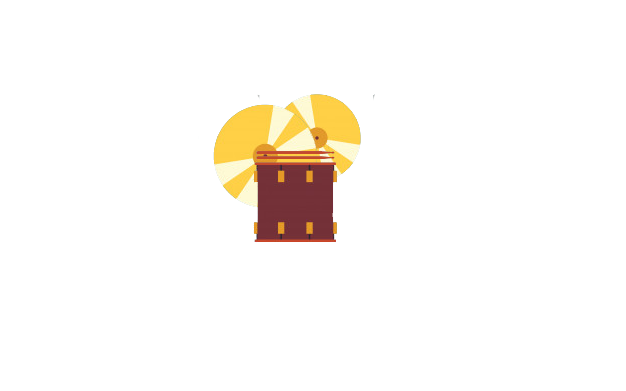 14 духовых инструментов
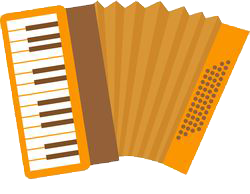 38клавишных инструментов
17 струнных инструментов
3ударных инструмента
9 баянов, гармоней
Потребность > 400 млн. руб.
14
Развитие  музейной сети
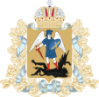 29
 государственныхи муниципальных музеев
Ключевые задачи
598,8 тыс.
единиц хранения
65,6 тыс.
нуждается в реставрации
55,7 тыс. ежегодно экспонируются
150 постоянных экспозиций
590 выставок и выставочных проектов
1 140 000 посещений
15
Система кинозалов Архангельской области
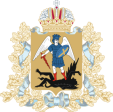 47 кинозалов 
в 13 населенных пунктах
10 муниципальных кинозалов
37 частных кинозалов
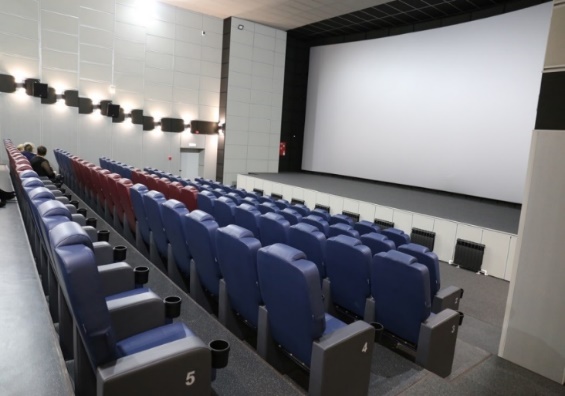 7 новых кинозалов

г. Котлас х2         г. Мирный
г. Коряжма          г. Шенкурск
г. Каргополь          г. Няндома
16
Цифровизация услуг и формирование информационного пространства в сфере культуры
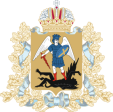 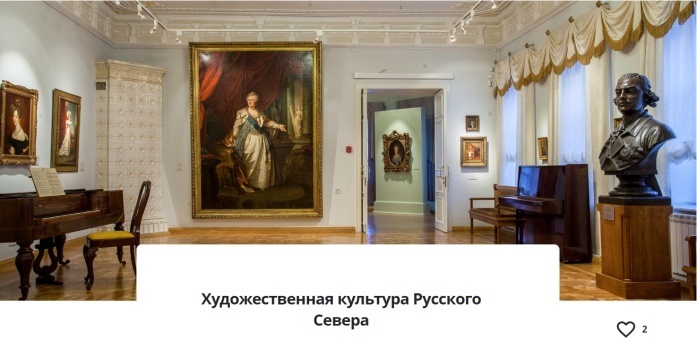 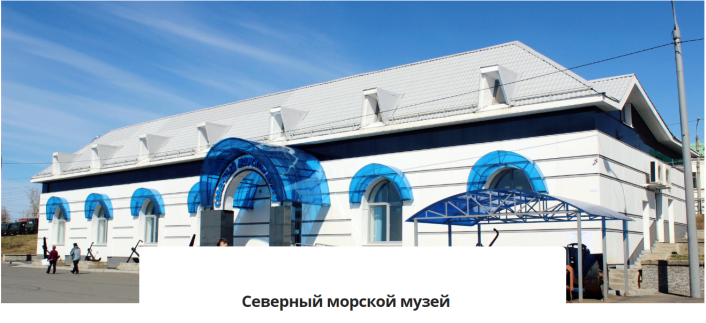 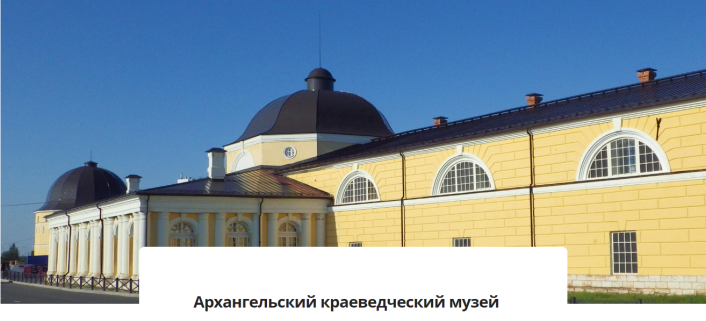 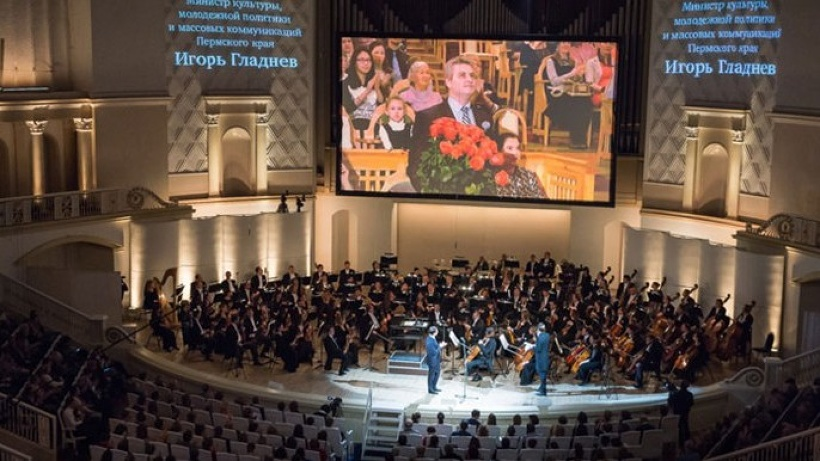 17
Кадровое обеспечение государственных 
и муниципальных учреждений культуры
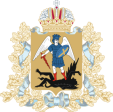 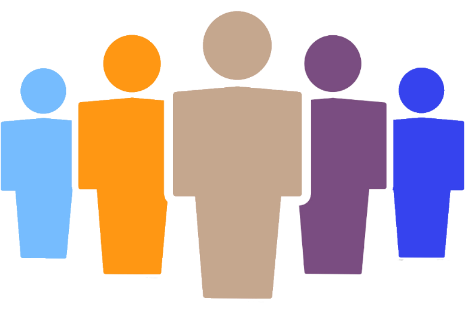 14%
40%
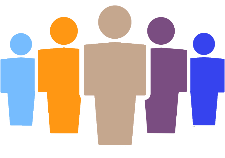 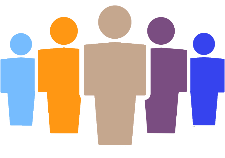 Численность работников в сфере культуры составляет 7 562 человека
доля специалистов до 30 лет
не имеют отраслевого образования
Центр  непрерывного профессионального образования Архангельского колледжа культуры и искусства
Учебно-методического центр  по музыкальному образованию Архангельского музыкального колледжа
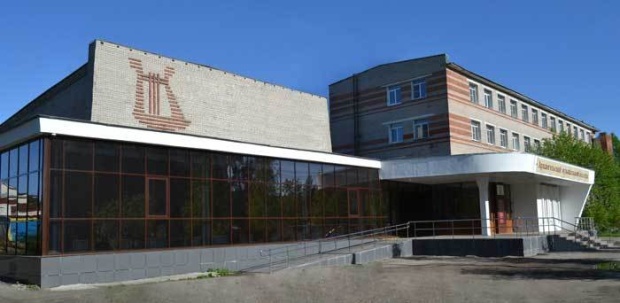 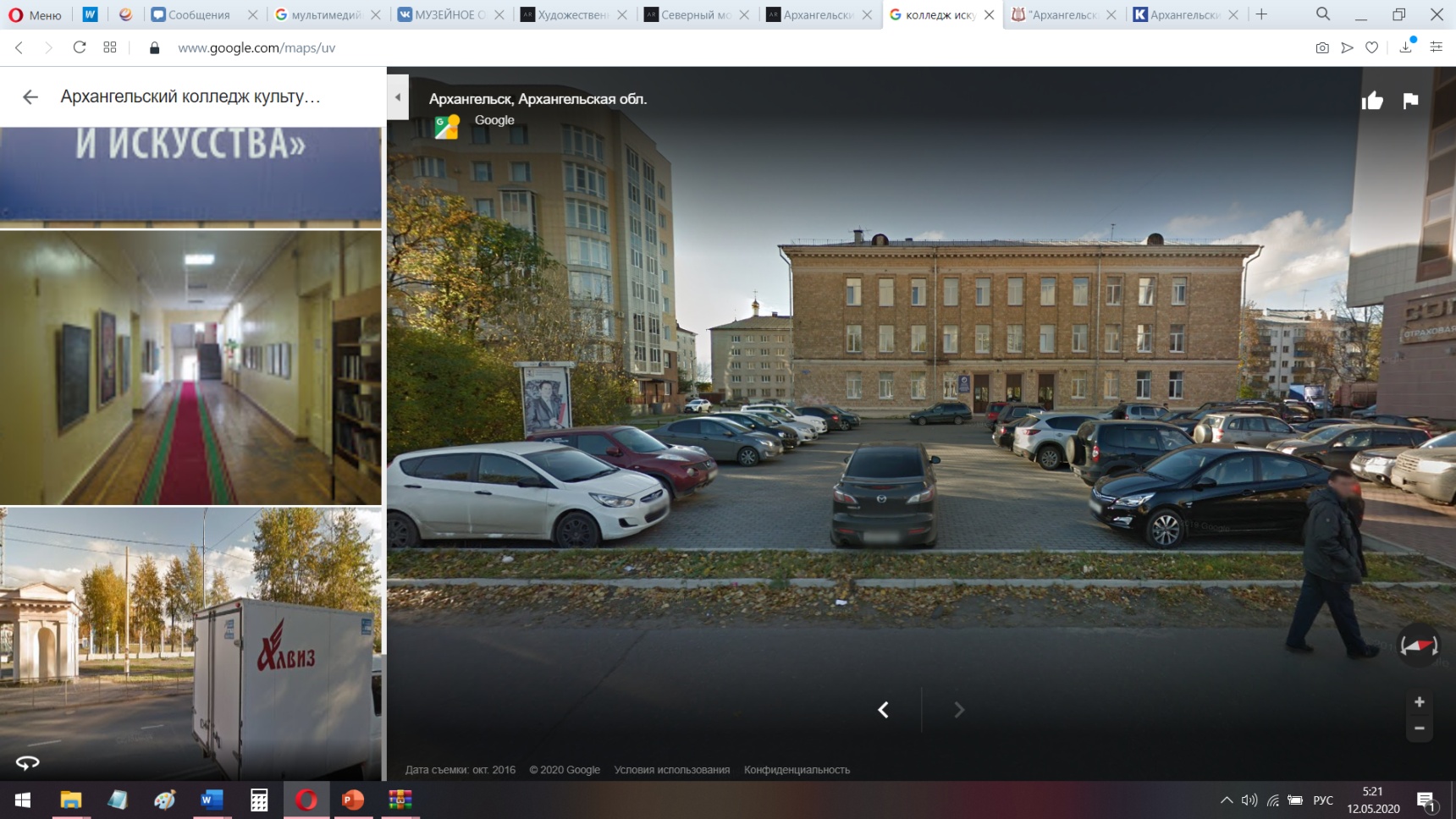 18
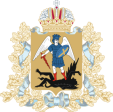 Образование в сфере культуры
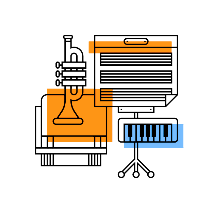 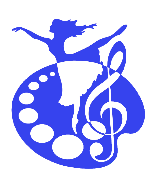 Среднее профессиональное
образование
Детские школы искусств
6,5%  выпускников поступили в проф. образовательные учреждения
593 студента
12624 обучающихся

7,6% от общего числа детей охвачены художественным образованием в возрасте от 5 до 18 лет
7,6%
19
Образование в сфере культуры
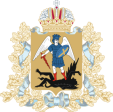 Ключевые задачи :
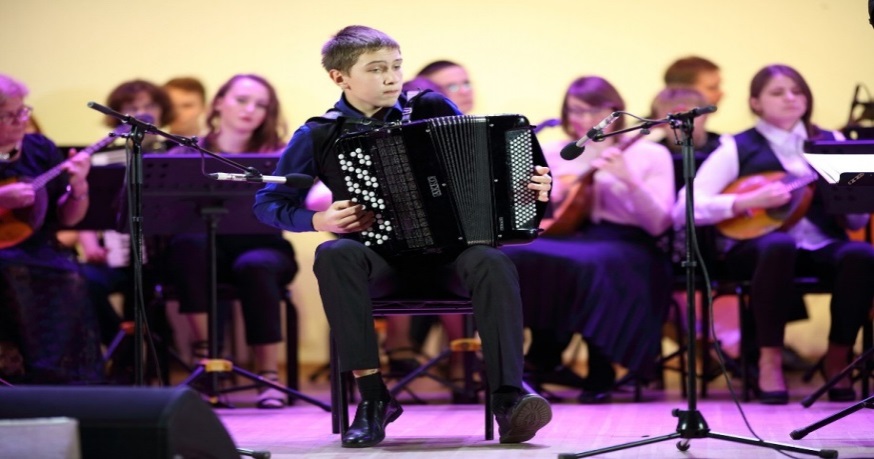 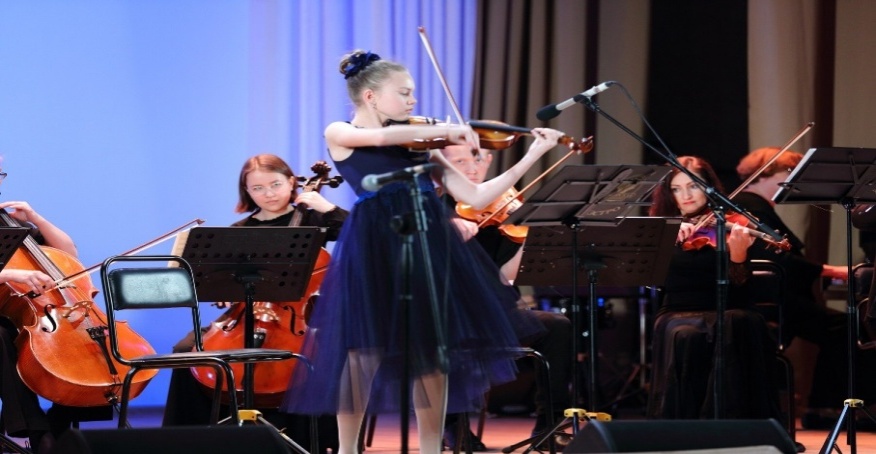 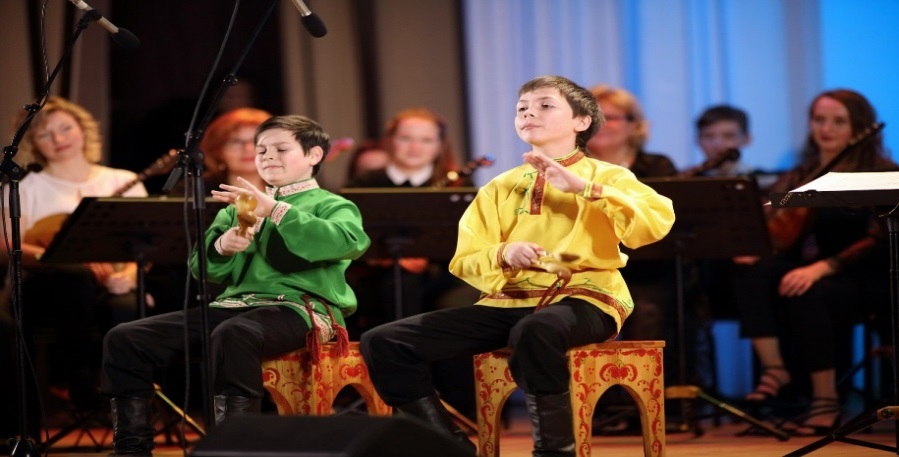 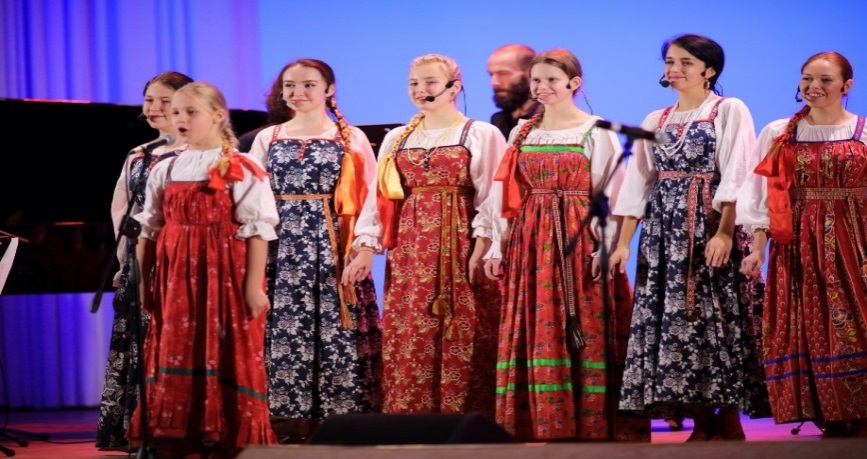 20
Создание условий для реализации творческого 
   потенциала населения Архангельской области
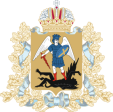 Профессиональное искусство
Народная культураНародные художественные промыслы
Повышение роли институтов гражданского общества как субъектов культурной политики
Поддержка инициатив некоммерческих организаций
21
Профессиональное искусство:
театрально-концертные организации
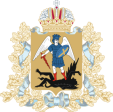 Указ Президента Российской Федерации от 28 апреля 2018 г. № 181 «О проведении в Российской Федерации Года театра»
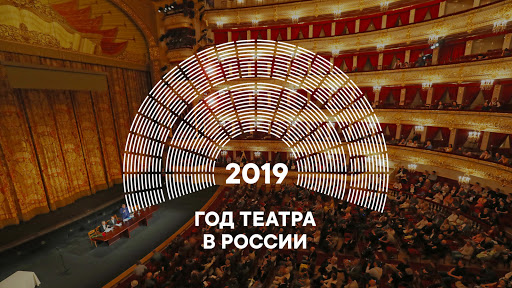 32 новых постановки
1439 спектакля
более 30 000 зрителей
93% 
наполняемость залов
22
Театральная деятельность
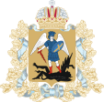 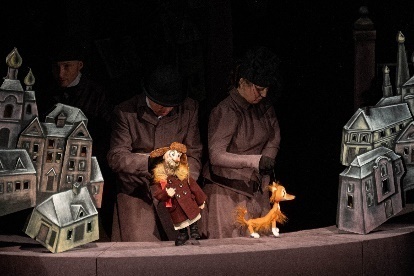 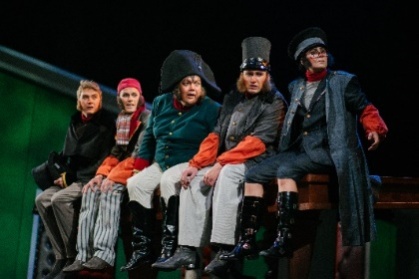 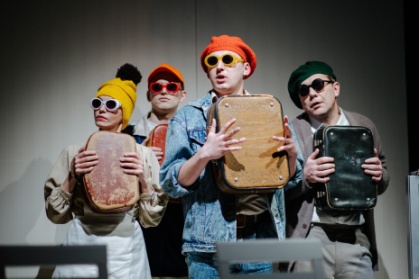 ГАУК АО «Архангельский театр  кукол» вошел в 5-ку лучших кукольных театров России
Спектакль «Тараканы» попал в Лонг-лист национальной премии «Золотая маска-2020»
Спектакль «Ревизор» отобран в программу всероссийского проекта «Школьная классика» для показа в Москве
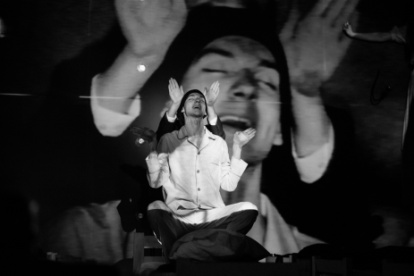 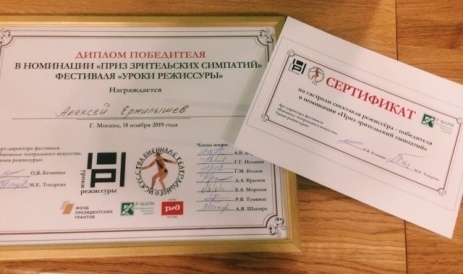 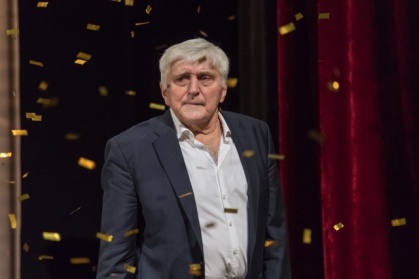 Спектакль «Папа встретит меня в LA»
номинирован  на национальную театральную премию «Золотая маска»
Спектакль «Загадочное ночное убийство собаки»
вошел в число победителей   «Биеннале     театрального   искусства
Виктор Панов  отмечен наградой «За вдохновенное служение театру масс»
23
Концертная деятельность
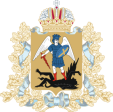 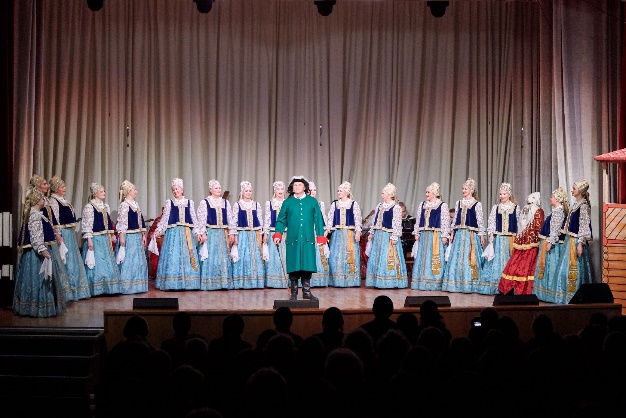 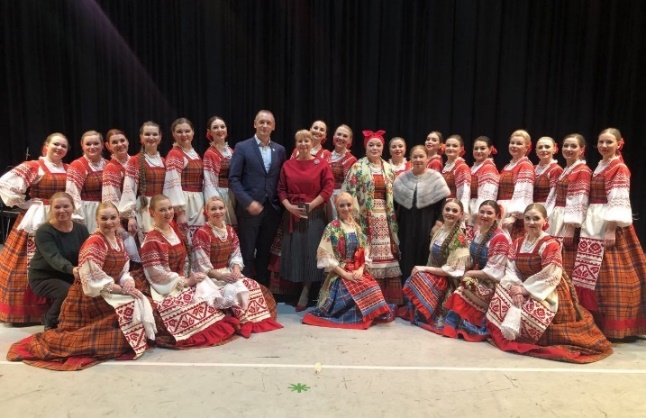 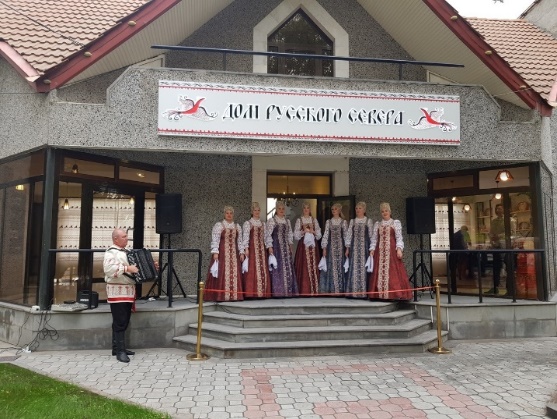 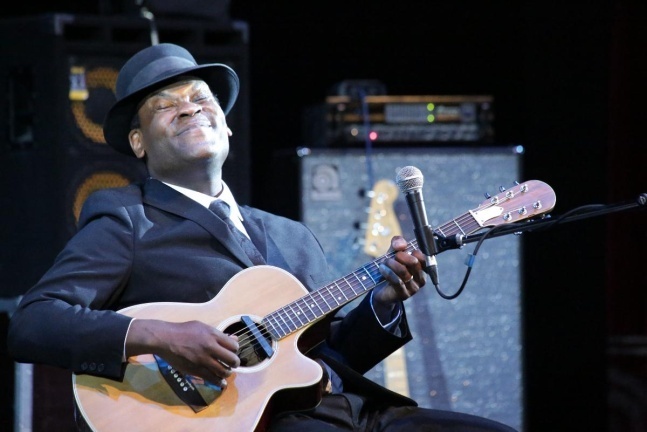 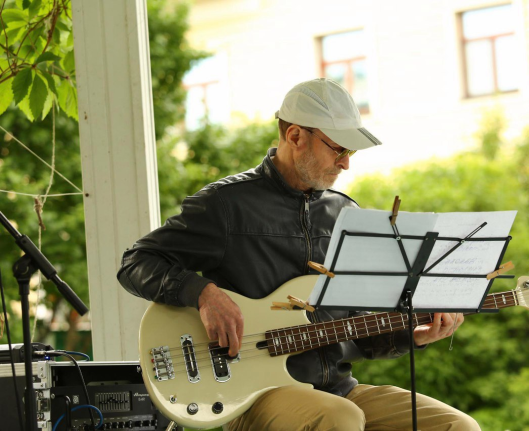 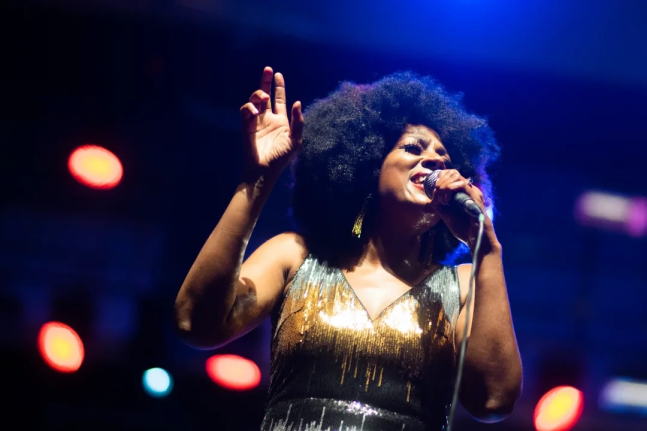 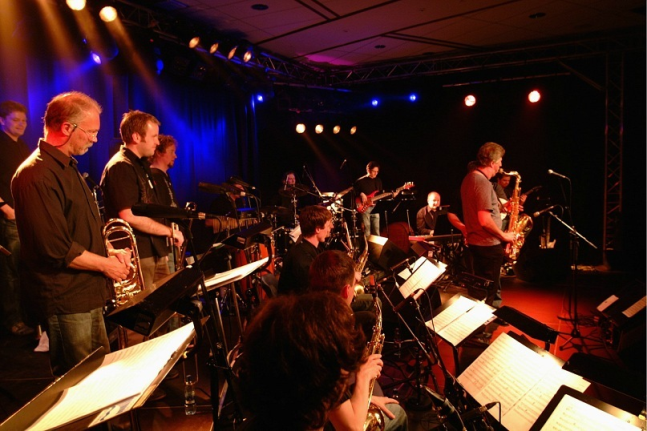 24
География гастролей театрально-концертных учреждений
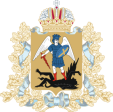 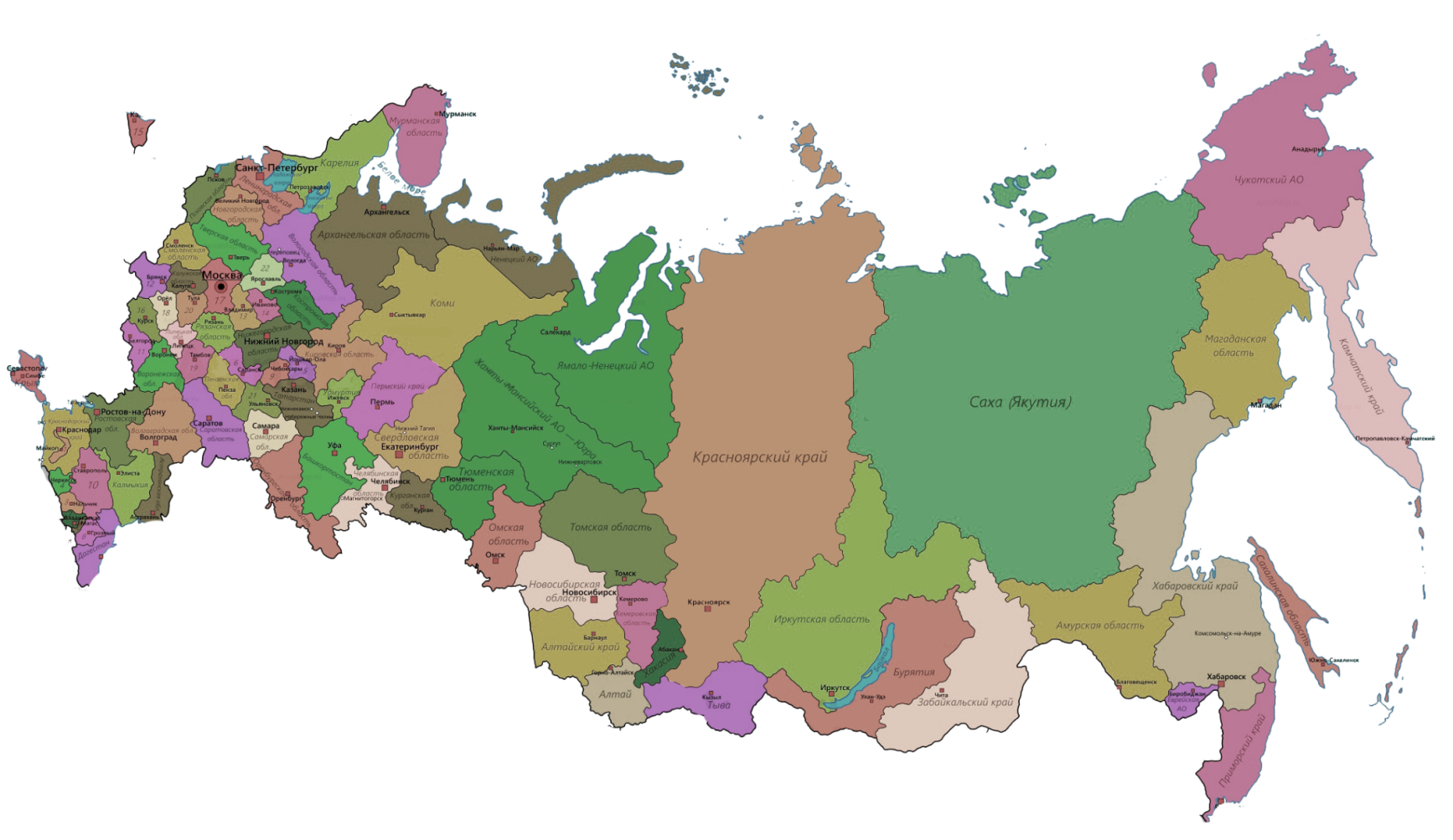 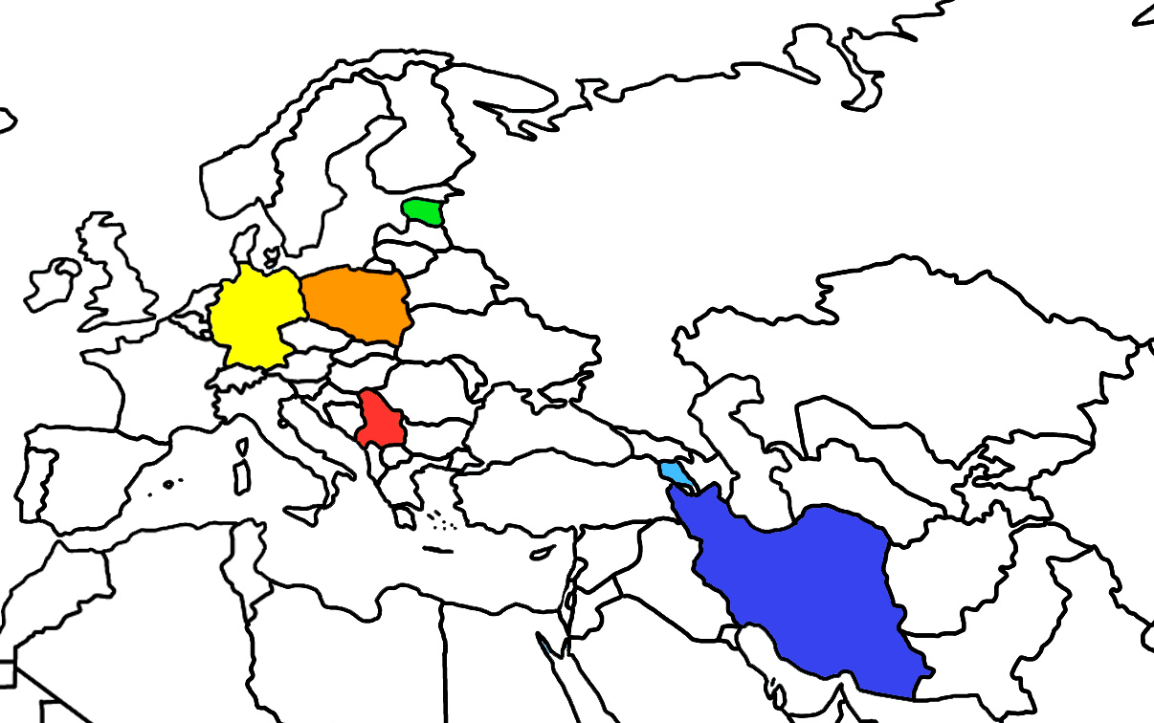 зарубежные гастроли
гастроли по России
6 стран мира
18 регионов
25
Всероссиские брендовые события
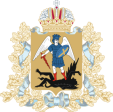 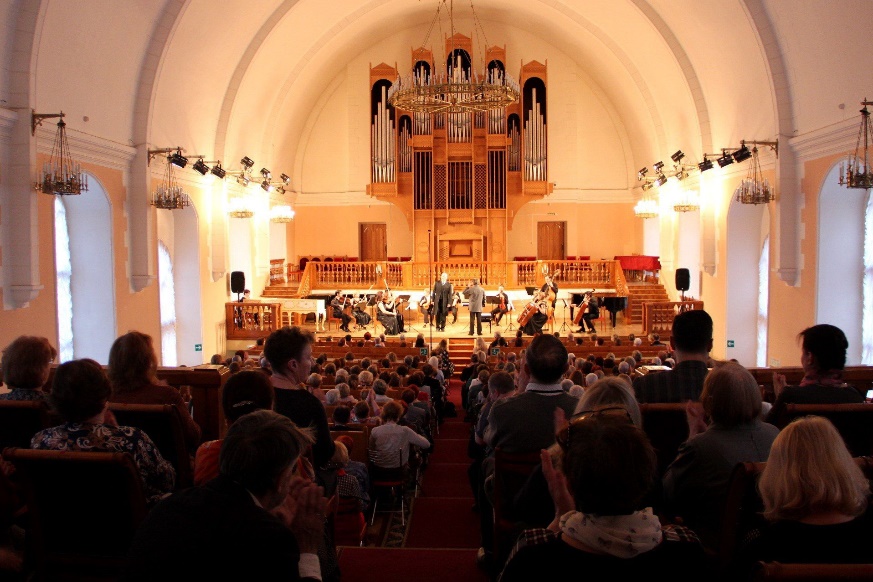 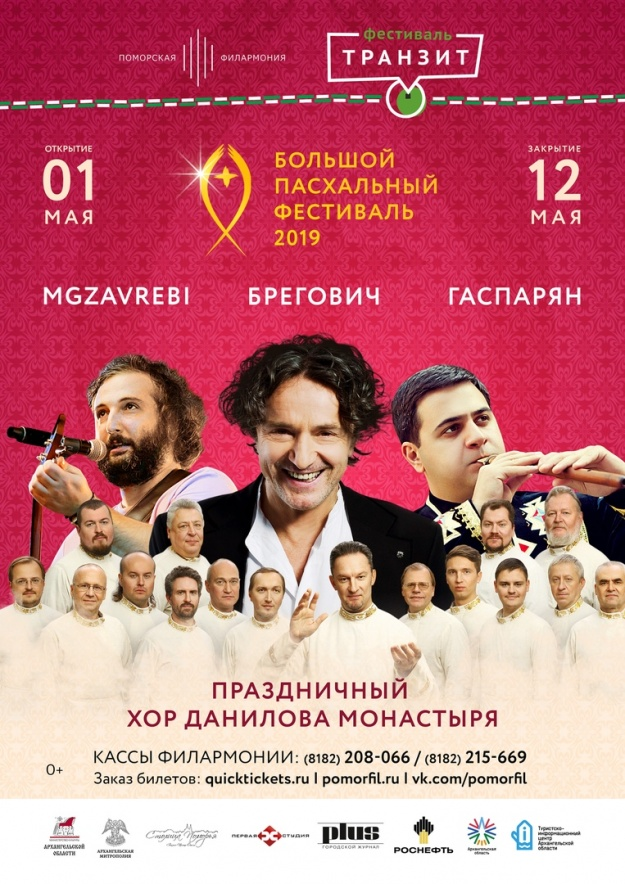 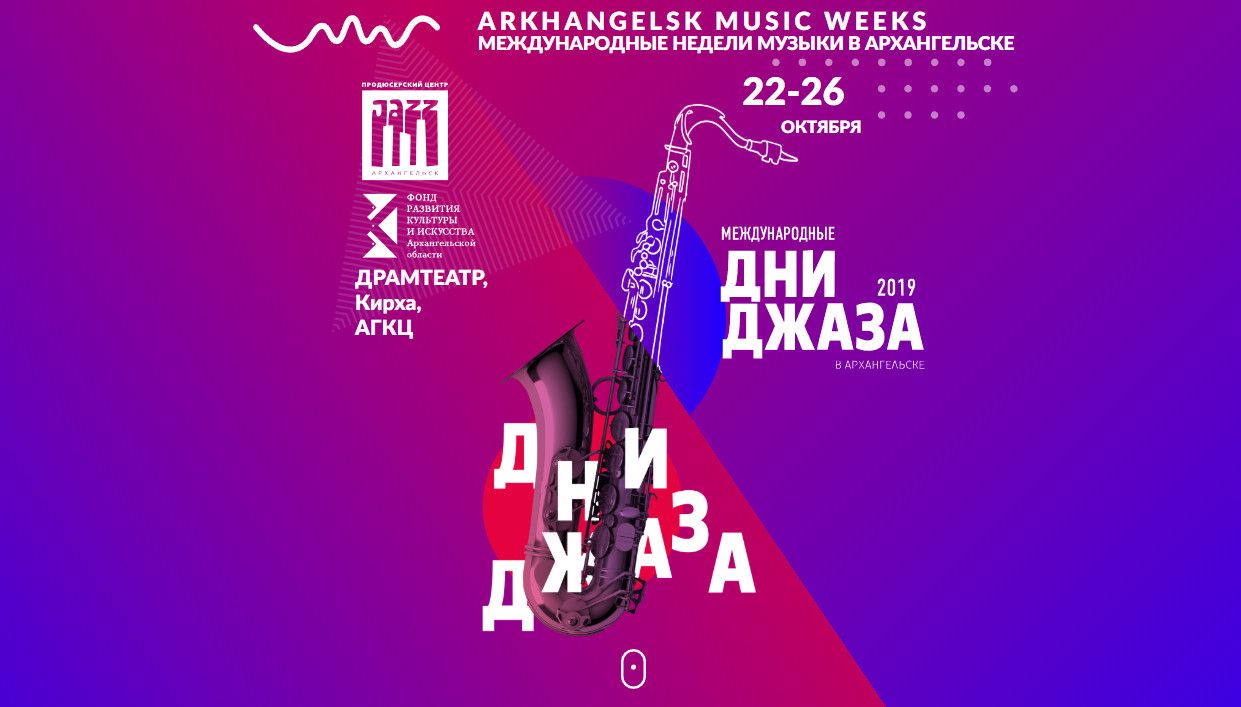 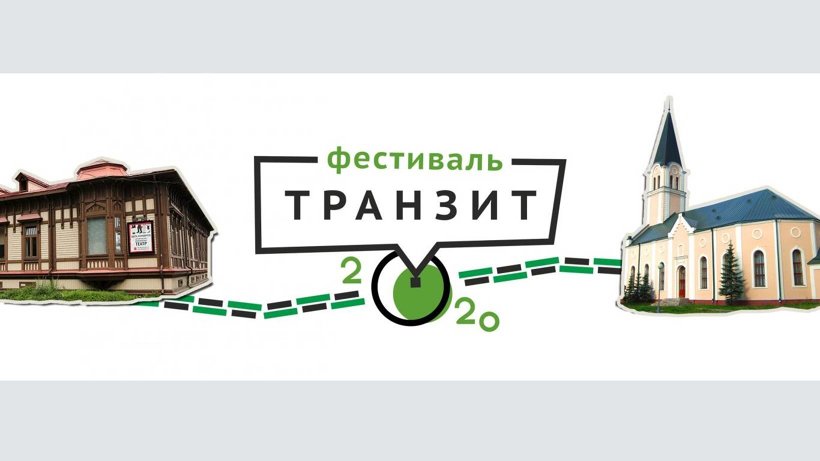 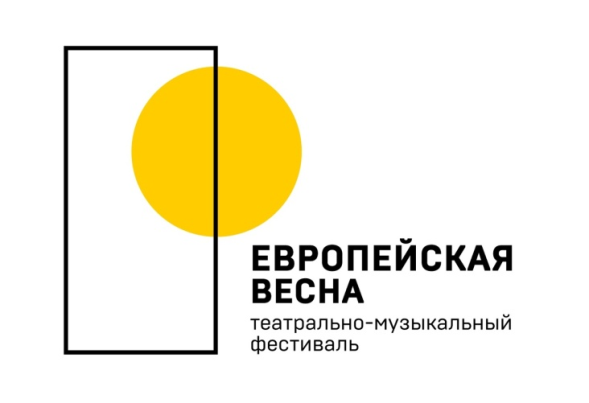 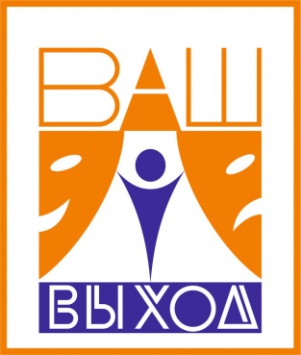 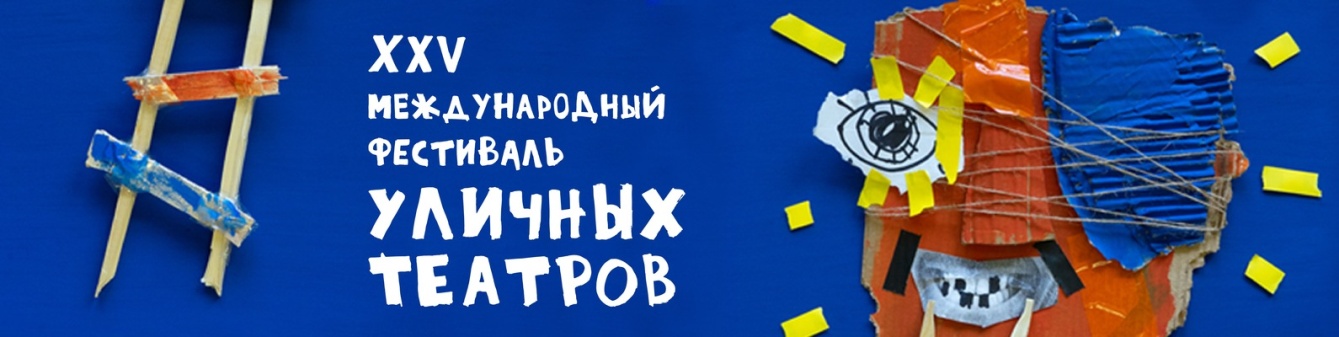 26
Профессиональное искусство: выставки и экспозиции
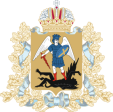 100-летие государственных музеев региона
Вельский краеведческий музей имени В.Ф. Кулакова
Сольвычегодский историко-художественный музей
Каргопольский историко-архитектурный и художественный музей
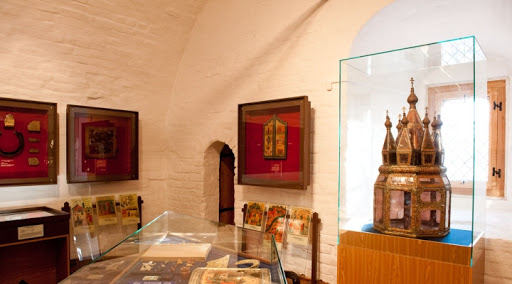 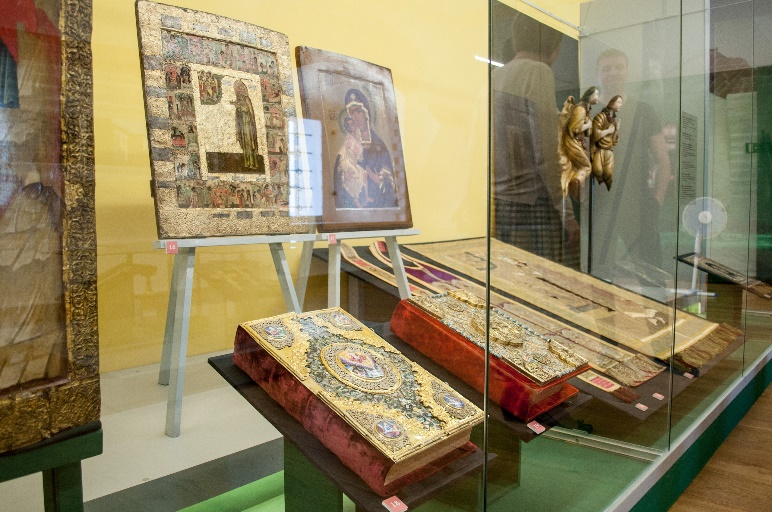 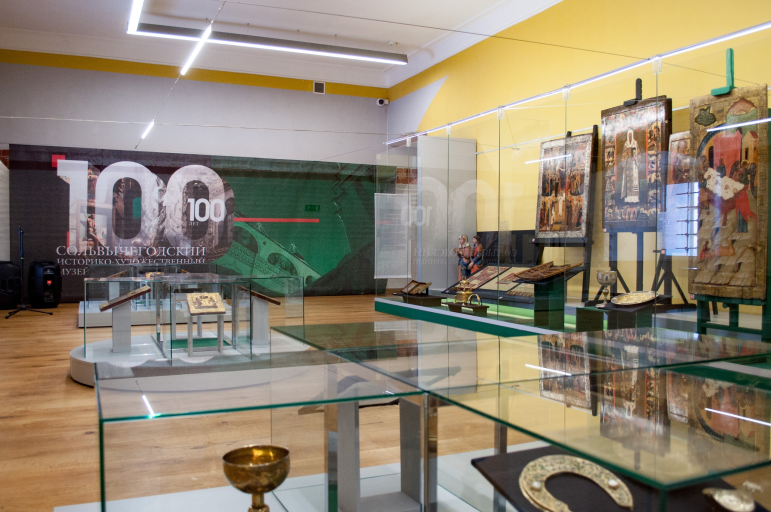 27
Крупнейшие выставочные проекты
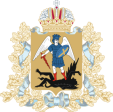 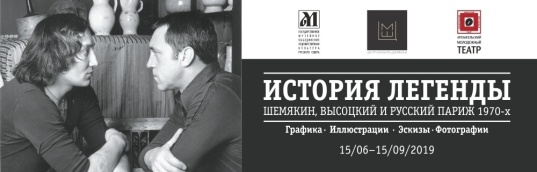 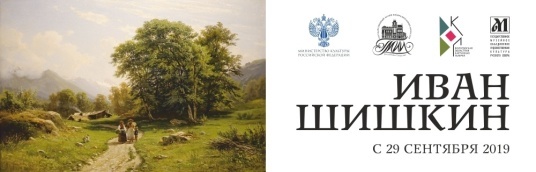 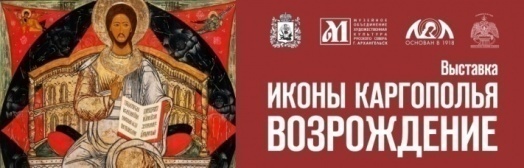 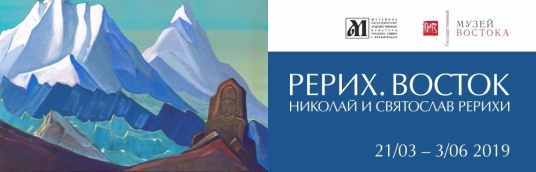 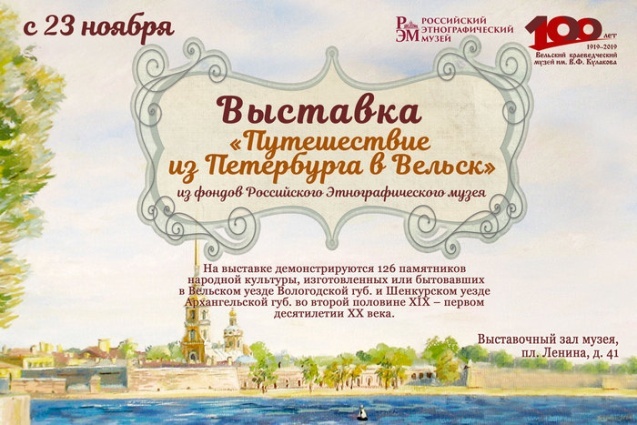 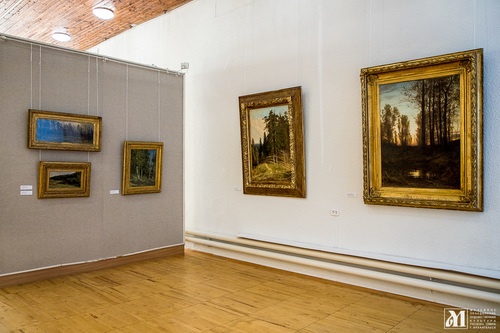 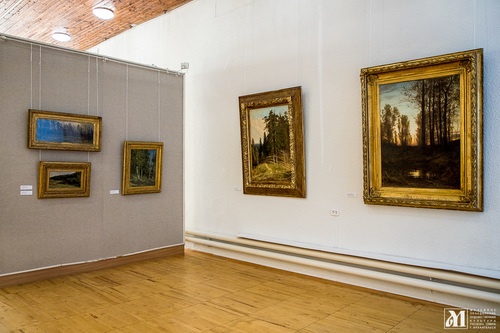 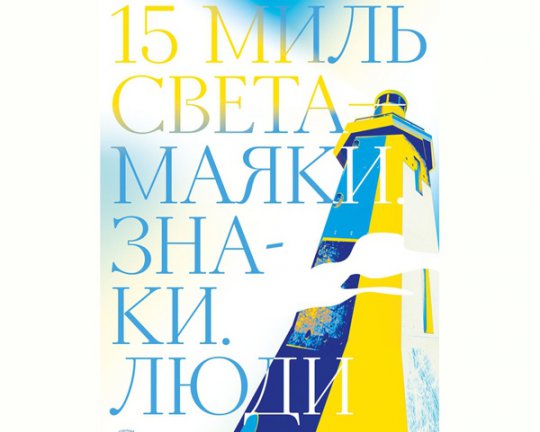 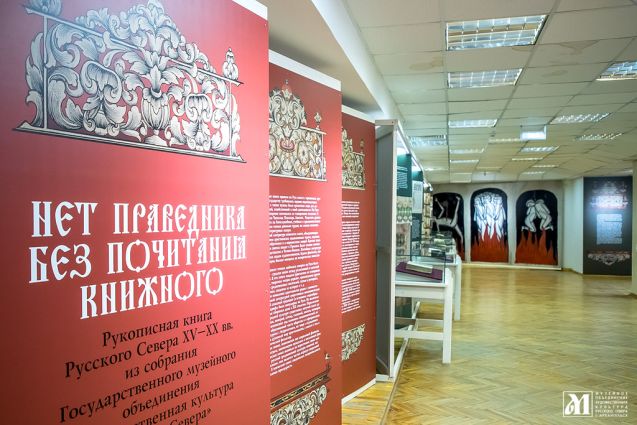 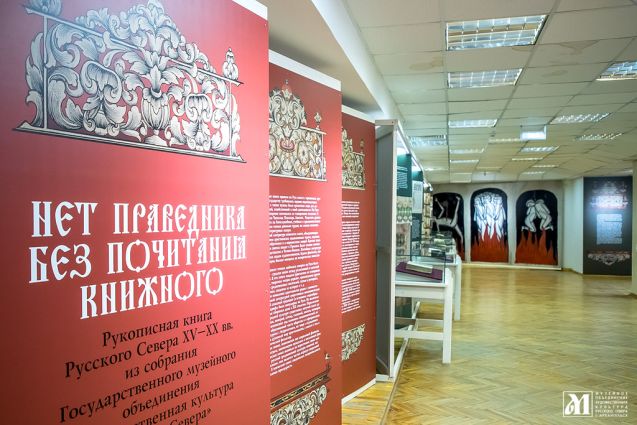 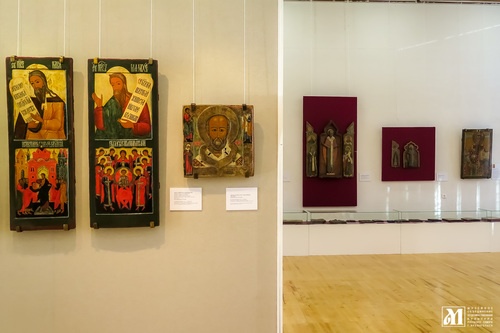 28
Народная культура. Народные художественные промыслы
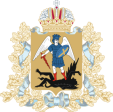 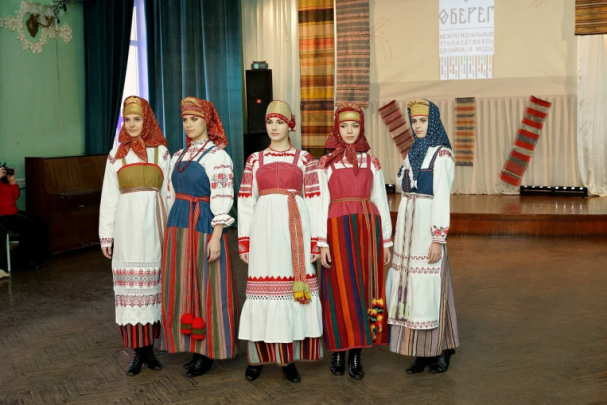 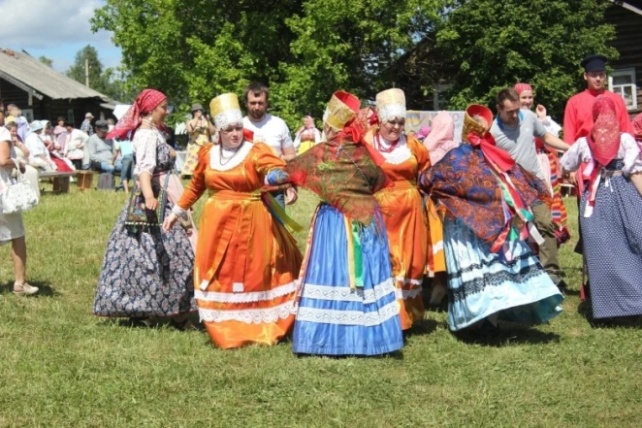 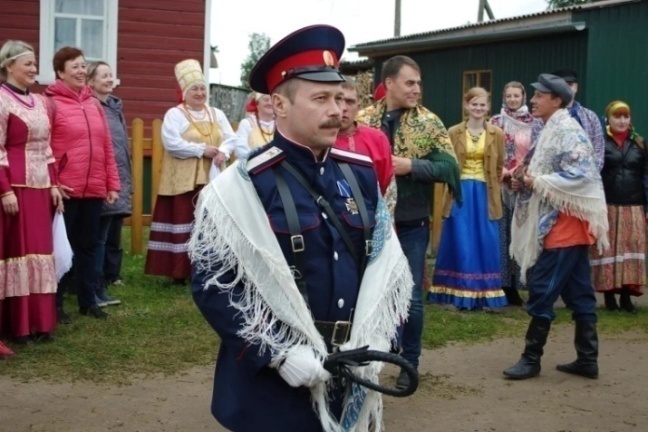 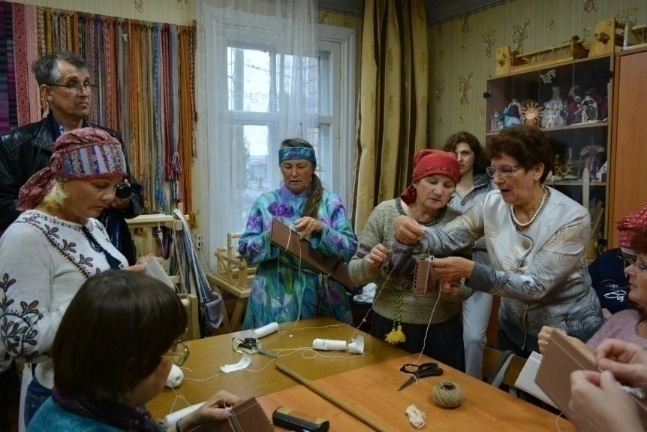 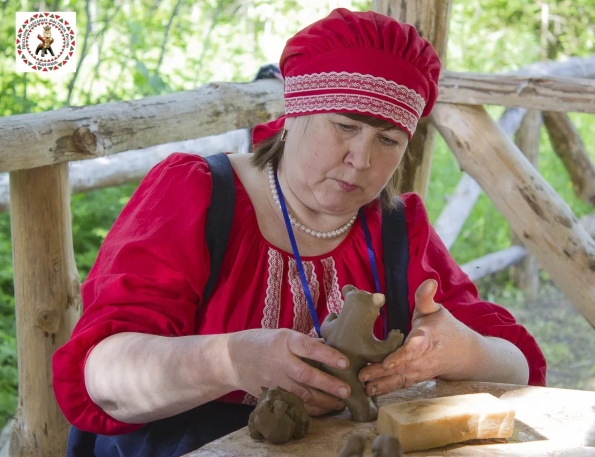 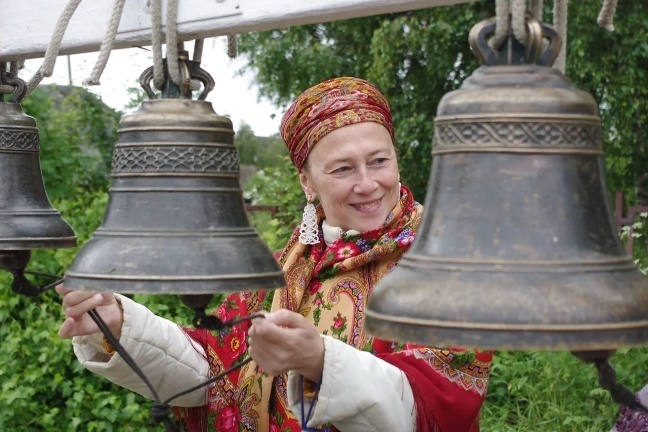 29
Повышение роли институтов гражданского общества как субъектов культурной политики
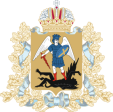 Целевая поддержка творческих союзов
Союз театральных деятелей РФ
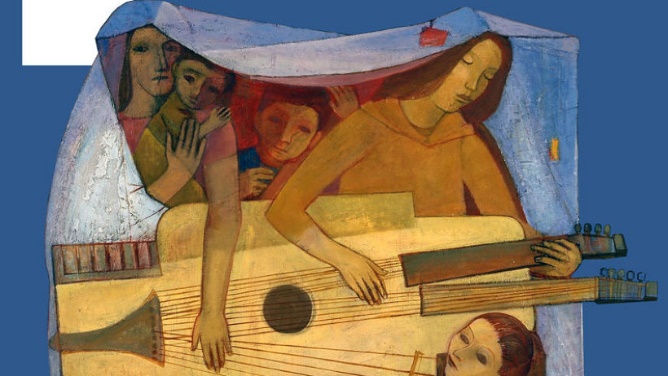 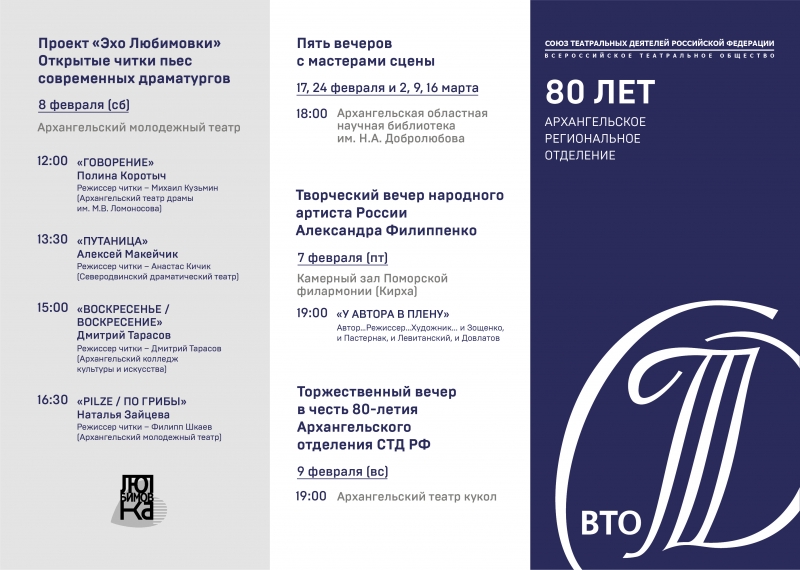 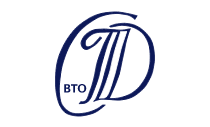 Союз писателей РФ
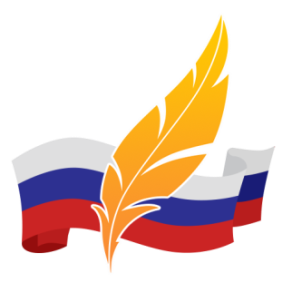 выставка «Север-2019»
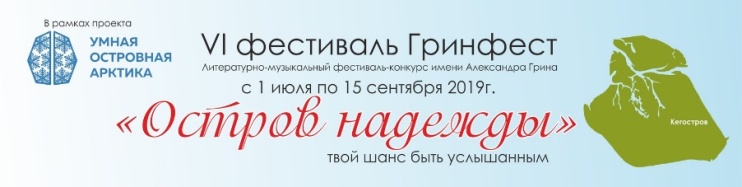 Союз художников РФ
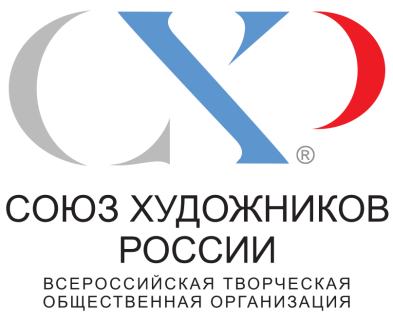 проект «80-летие 
со дня образования»
литературно-музыкальный фестиваль-конкурс имени Александра Грина
30
Поддержка инициатив НКО
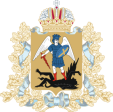 Конкурс грантов Губернатора Архангельской области для поддержки проектов регионального значения в сфере культуры и искусства Архангельской области
19 проектов на сумму  6,3 млн. руб. 
 по направлениям:
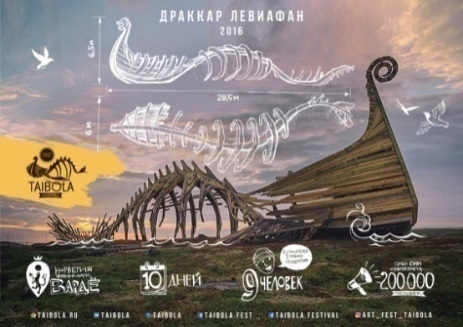 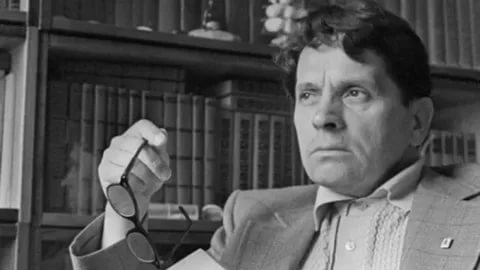 100-летие в Ф.А. Абрамова

Возрождение культурно-исторических традиций

Развитие и популяризация современной культурной жизни Архангельской области 

Развитие и повышение туристической привлекательности региона

Проекты прямой социальной направленности
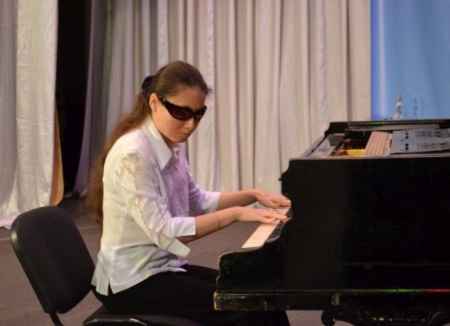 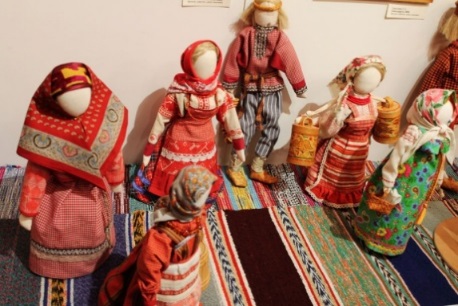 31
Поддержка инициатив НКО
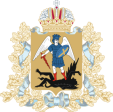 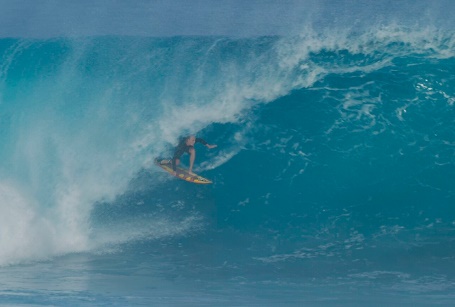 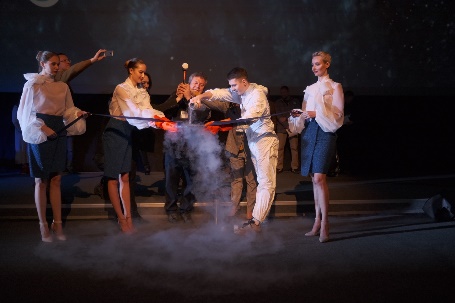 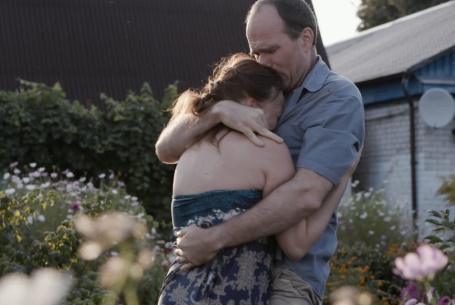 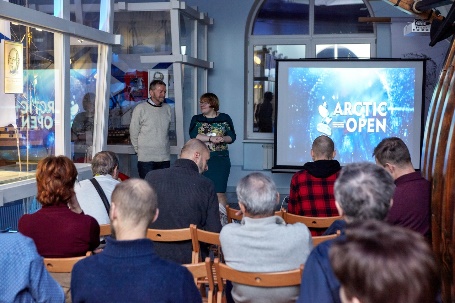 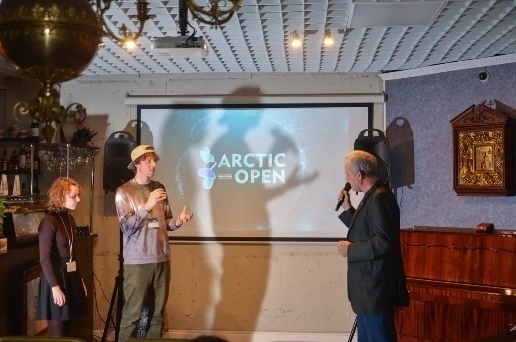 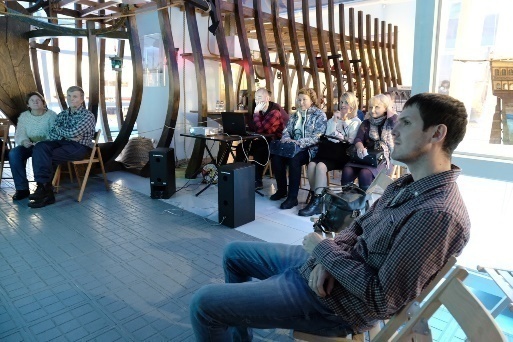 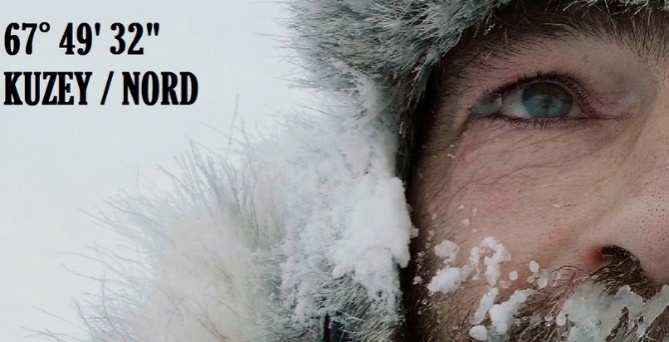 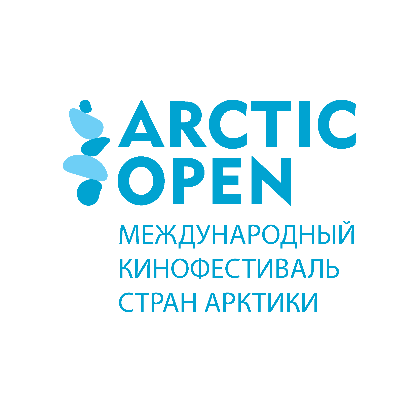 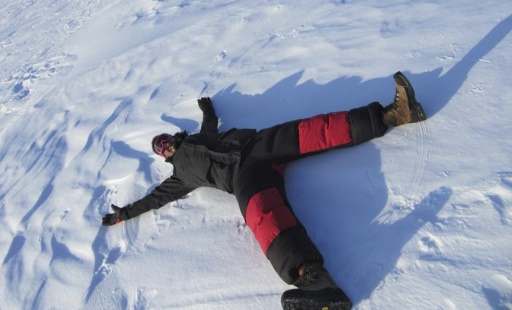 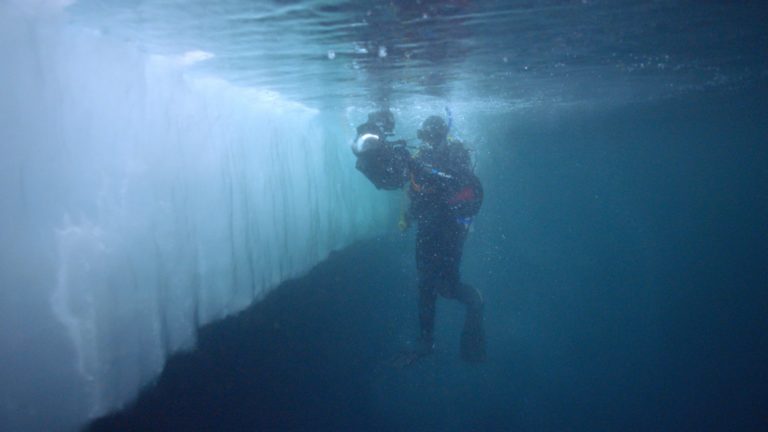 Стратегические направления и задачи
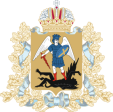 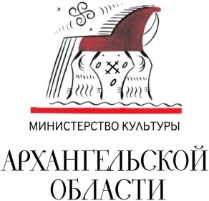 модернизация инфраструктуры сферы культуры
укрепление материально-технической базы учреждений культуры
повышение социального статуса работников культуры
укрепление единого культурного пространства на основе духовно-нравственных ценностей и исторических традиций
создание условий для творческой самореализации граждан, активизация 
социально-культурной деятельности различных категорий населения
комплексная работа по развитию кадрового потенциала организаций культуры
внедрение цифровых технологий в сферу культуры региона
33
формирование и развитие на территории Архангельской области конкурентоспособного туристско-рекреационного комплекса
Комплектован
Повышение роли институтов гражданского общества как субъектов культурной политики
Целевая поддержка творческих союзов
Союз театральных деятелей РФ 
Союз писателей РФ 
Стратегические направления и задачи
модернизация инфраструктуры сферы культуры
укрепление материально-технической базы учреждений культуры
повышение социального статуса работников культуры
укрепление единого культурного пространства на основе духовно-нравственных ценностей и исторических традиций
создание условий для творческой самореализации граждан, активизация 
социально-культурной деятельности различных категорий населения
комплексная работа по развитию кадрового потенциала организаций культуры
внедрение цифровых технологий в сферу культуры региона


Поддержка инициатив НКО
Конкурс грантов Губернатора Архангельской области для поддержки проектов регионального значения в сфере культуры и искусства Архангельской области
19 проектов на сумму  6,3 млн. руб. 
 по направлениям:

100-летие в Ф.А. Абрамова

Возрождение культурно-исторических традиций

Развитие и популяризация современной культурной жизни Архангельской области 

Развитие и повышение туристической привлекательности региона

Проекты прямой социальной направленности

выставка «Север-2019» 
проект «80-летие 
со дня образования»
литературно-музыкальный фестиваль-конкурс имени Александра Грина
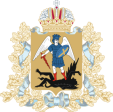 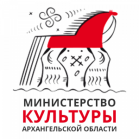 Министерство культуры Архангельской области
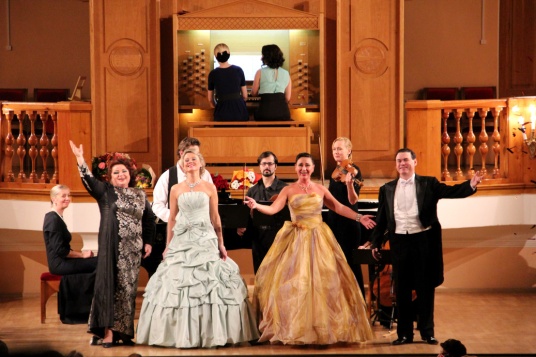 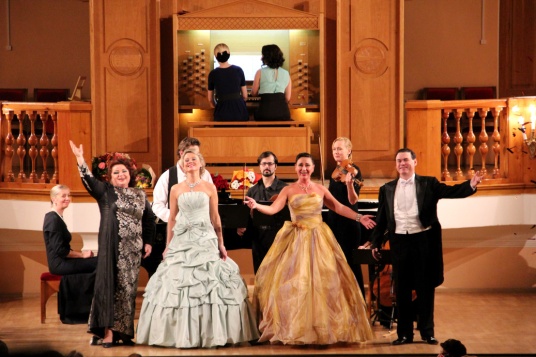 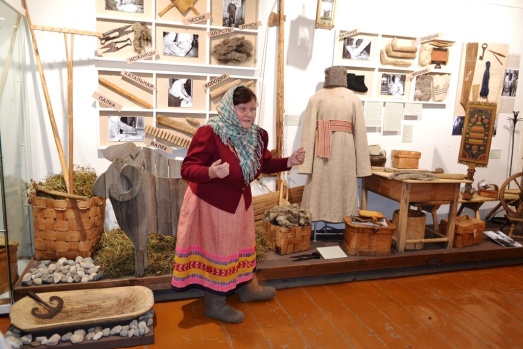 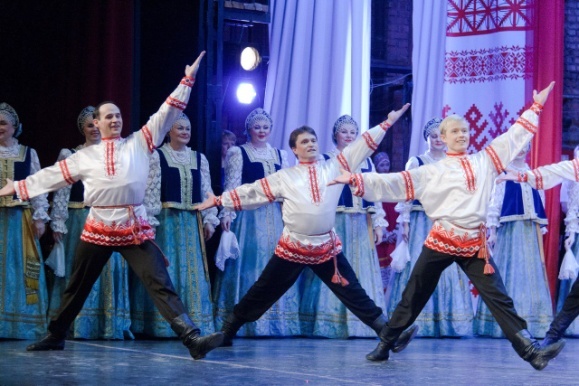 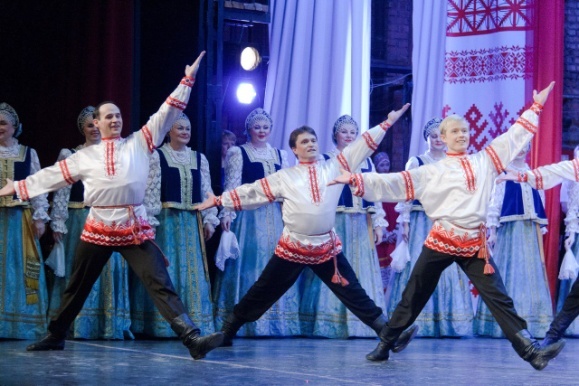 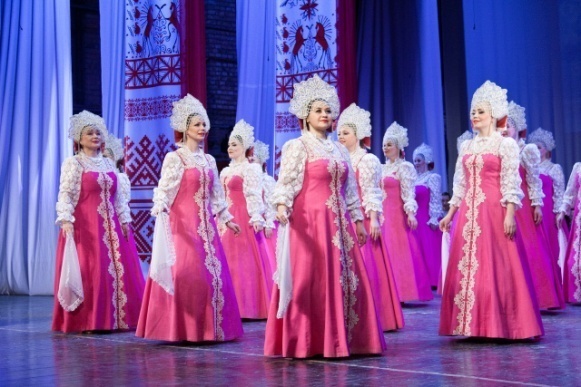 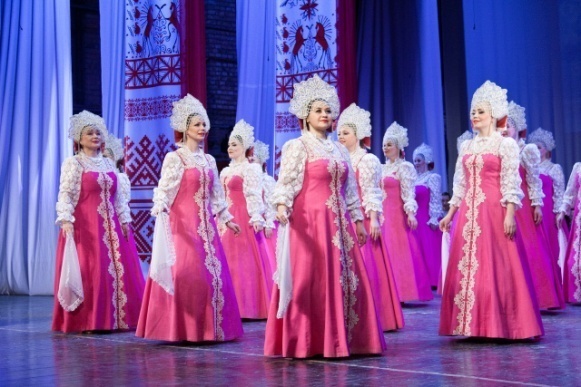 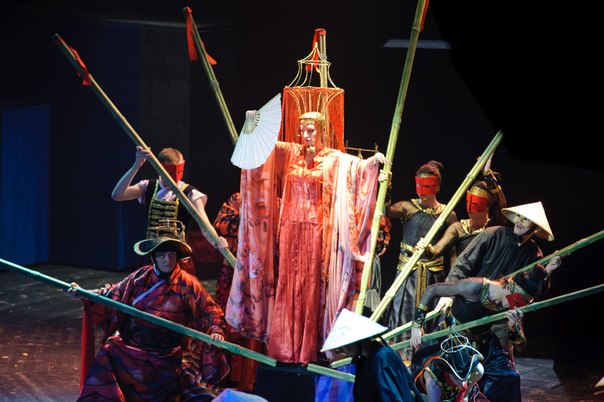 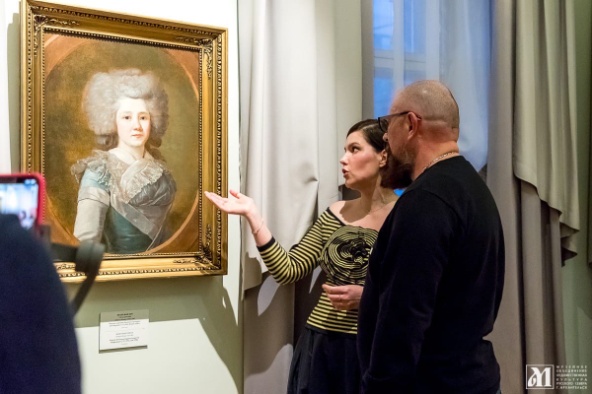 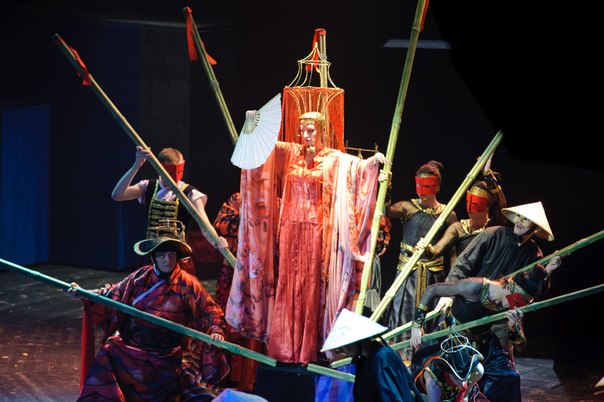 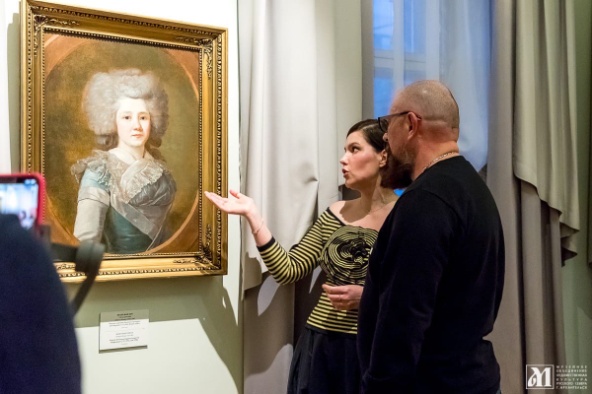 34